Catalog Document and entries
Scope of this effort
Implement some catalog requirements using existing / draft resources
Uncover gaps to decide approach: 
Which resources to use
Additional elements missing – for starting discussions
Conveying Catalog Information
Catalog
Metadata
Catalog Info (at “document”)
Catalog attributes
like Validity, context…
Catalog attributes…
Catalog Entry
Type
Elements listed, contextual 
and additional info
ItemReference
Attributes like status(in this catalog e.g. 
deleted, active), additional classification…
Item Attributes…
RelatedItem
Relations between items in 
the context of this catalog
RelationType
RelatedItemReference
Complete Information model
Example: Lab  stuff
…
…
…
.
…
…
.
…
…
..
…
…
.
…
…
…
…
…
Example: Devices
…
…
…
.
…
…
.
…
…
..
…
…
.
…
…
…
…
…
Example: Medicines
Packaged Medicinal Product
Medicinal Product
Paracetamol Actadis  500 tab bx 20
Paracetamol Actadis  500 tab
Pharmaceutical Product
Packaged Medicinal Product
Medicinal Product
Paracetamol 500 mg Tablets
Ben-U-Ron  500 tab, Box 20
Ben-U-Ron  500 Tabl
Packaged Medicinal Product
Pharmaceutical Product
Medicinal Product
Substance
Ben-U-Ron  500 Cap
Paracetamol 500 mg Capsules
Ben-U-Ron  500 Cap
Paracetamol
Packaged Medicinal Product
Pharmaceutical Product
Dol-u-ron Forte® 500/30 Cap Box 20
Medicinal Product
Paracetamol 500 mg + Codeine 30 Capsules
Dol-u-ron Forte® 500/30 Cap
Substance
Packaged Medicinal Product
Codeine
Dol-u-ron Forte® 1000/60 Tab, Box 18
Pharmaceutical Product
Medicinal Product
Paracetamol 1000 mg + Codeine 60 Tablets
Packaged Medicinal Product
Dol-u-ron Forte® 1000/60 Tab
Dol-u-ron Forte® 1000/60 Tab, Box 45
Substance
Pharmaceutical Product
Medicinal Product
Packaged Medicinal Product
Diazepam
Valium® 5
Valium® 5, Box 30
Diazepam 5 mg Tablets
How is this presented as resources
N different resource instances
2 Substances
4 Pharmaceutical Products (modeled as---?)
5 Medicinal Products
6 Packaged Medicinal Products

One catalog to List & Link them all
Containing one catalogEntry per each entry:
Identify the resource
Context-sensitive data, relationships
Other concepts (for later)
Local implementations may use local concepts. That is straightforward to derive:
Concept can be a specialization of an existing concept – CTPP, a national “Non-Brand” code

Example: Non-brand includes all products of a given formulation and dose form for a same package size, regardless of brand
Resources
The List resource - enumerates a flat collection of resources and provides features for managing the collection. While a particular List instance may represent a "snapshot", from a business process perspective, the notion of "list" is dynamic – items are added and removed over time. The List resource references other resources. Lists may be curated and have specific business meaning.
The Group resource - defines a group of specific people, animals, devices, etc. by enumerating them, or by describing qualities that group members have. The Group resource refers to other resources, possibly implicitly. Groups are intended to be acted upon or observed as a whole (e.g., performing therapy on a group, calculating risk for a group, etc.). This resource will commonly be used for public health (e.g., describing an at-risk population), clinical trials (e.g., defining a test subject pool) and similar purposes.
The Bundle resource - is an infrastructure container for a group of resources. It does not have narrative and is used to group collections of resources for transmission, persistence or processing (e.g., messages, documents, transactions, query responses, etc.). The content of bundles is typically algorithmically determined for a particular exchange or persistence purpose.
The Composition resource - defines a set of healthcare-related information that is assembled together into a single logical document that provides a single coherent statement of meaning, establishes its own context and that has clinical attestation with regard to who is making the statement. The Composition resource provides the basic structure of a FHIR document. The full content of the document is expressed using a bundle containing the Composition and its entries.
Implementation  -  Composition
Catalog
Metadata
Composition
Catalog attributes
like Validity, context…
Catalog attributes…
Catalog Entry
Type
ItemReference
Attributes like status(in this catalog e.g. 
deleted, active), additional classification…
Item Attributes…
CatalogEntry resource
RelatedItem
RelationType
RelatedItemReference
Implementation  -  List
Catalog
Metadata
List
Catalog attributes
like Validity, context…
Catalog attributes…
Catalog Entry
Type
ItemReference
Attributes like status(in this catalog e.g. 
deleted, active), additional classification…
Item Attributes…
Catalog Entry resource
RelatedItem
List?? 
(didn’t List use to have a “relatedItem” construct)?
RelationType
RelatedItemReference
1. Composition contains entries…
{
	"resourceType": "Composition",
	"id": "2345635345464",
	"status": "final",
	"type": {"text": "Catalog"},
	"subject": "...............",
	"date": ".............",
	"author": "............",
	"title": "2017 Catalog #1",
	"section":[
	{"entry": {"reference":"catEntry1", "display":"Catalog Entry 1"} },
	{"entry": {"reference":"catEntry2", "display":"Catalog Entry 2"} },
	{"entry": {"reference":"catEntry3", "display":"Catalog Entry 3"} },
	{"entry": {"reference":"catEntry4", "display":"Catalog Entry 4"} },
...
	]
}
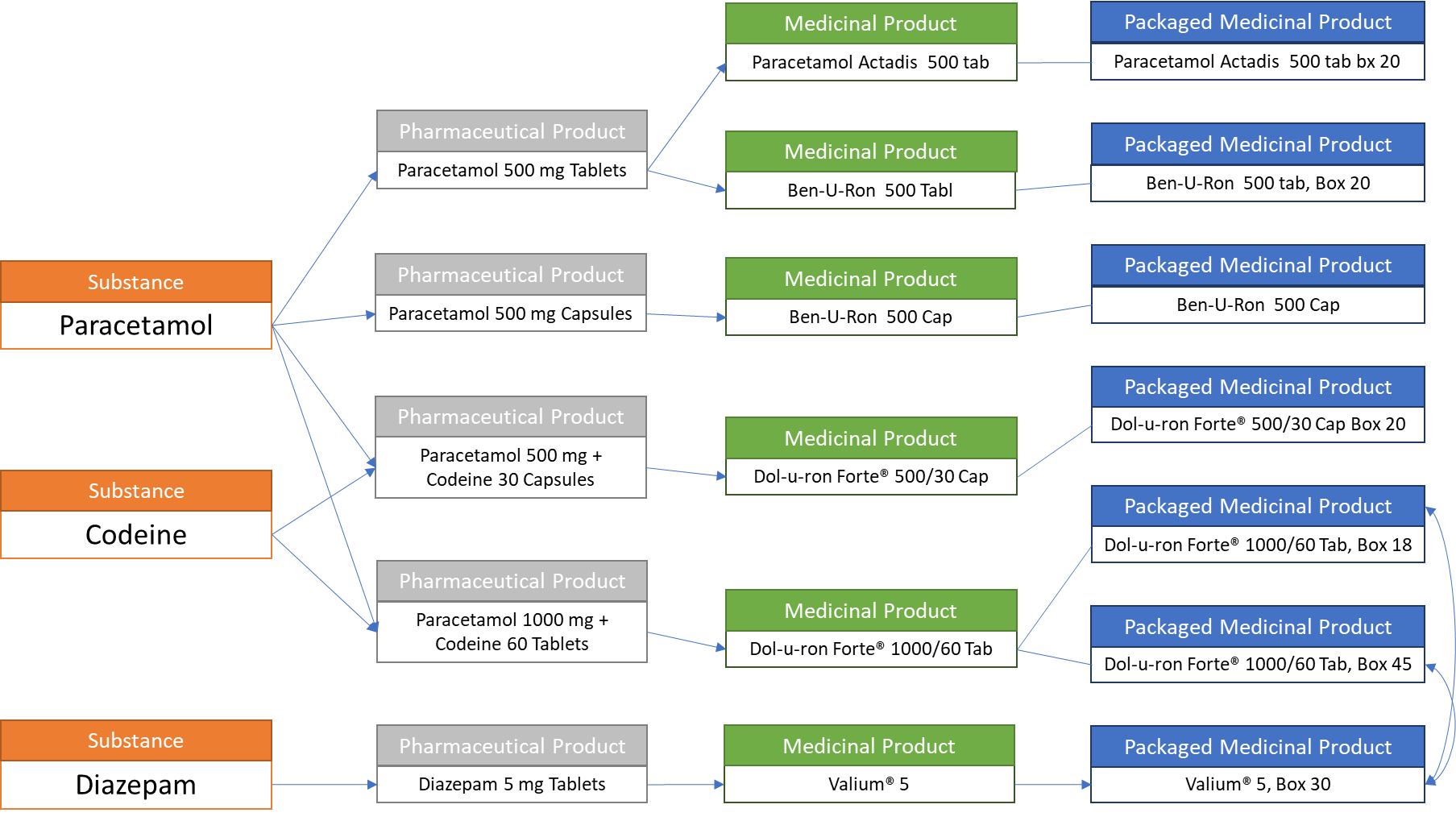 1. …or List contains entries…
{
	"resourceType": "List",
	"id": "2345635345464",
	"status": "final",
  "mode": "snapshot",
	"title": "2017 Catalog #1",
	{"entry":
		{"flag":{"coding":"C001","display":"active"}, "deleted":"false","item": 
		{"reference":"catEntry1", "display":"Catalog Entry 1"} }},
		{"flag":{"coding":"C001","display":"active"}, "deleted":"false","item": 
		{"reference":"catEntry2", "display":"Catalog Entry 1"} }},
		{"flag":{"coding":"C001","display":"active"}, "deleted":"false","item": 
		{"reference":"catEntry3", "display":"Catalog Entry 1"} }},
		{"flag":{"coding":"C001","display":"active"}, "deleted":"false","item": 
		{"reference":"catEntry4", "display":"Catalog Entry 1"} }}
...
	} 
}
2. …CatalogEntries …
{
"resourceType": "catalogEntry",
	"id": "catEntry1",
	"type": {"coding":"C001","display":"medication"},
	"referencedItem": {"reference":"sub002","display":"Codeine"},
	"status": {"coding":"active","display":"Active"},
	"relatedItem": {
		"relationType":{"coding":"isIng","display":"Is ingredient for"},
		"item":{"reference":"med014","display":"Paracetamol 500 mg + Codeine 30 capsules"}
		},
	"relatedItem": {
		"relationType":{"coding":"isIng","display":"Is ingredient for"},
		"item":{"reference":"med015","display":"Paracetamol 1000 mg + Codeine tablets"}
		}
}
Pharmaceutical Product
Paracetamol 500 mg + Codeine 30 Capsules
Substance
Codeine
Pharmaceutical Product
Paracetamol 1000 mg + Codeine 60 Tablets
Resources contain the details that are not associated with a specific catalog context
{
	"resourceType": "substance":
		"id": "subs001",
		"code":{"coding":"sub002","display":"Codeine"}
...
}
...	
{
	"resourceType": "Medication",
	"id": “med011",
	"code": {
		"coding": [{
			"system": "http://ema.eu/where_are_the_PhPIDs",
			"code": “PhP001",
			"display": "paracetamol 500 mg Tablets"
			}
		]
	},
	"form": {
		"coding": [{
			"system": "https://standardterms.edqm.eu/browse/get_concepts/CDF",
			"code": "xxxyyyyzzz",
			"display": "tablets"
			}
		]
	}
}
Medication Catalog for prescribing: 
Pharmaceutical and Medicinal Products
Packaged Medicinal Product
Rendered using the structure above
Paracetamol Actadis  500 tab bx 20
“Generic”/Active Principle
 prescription list
“Generic”/Active Principle
 prescription list
Packaged Medicinal Product
Ben-U-Ron  500 tab, Box 20
Medicinal Product
Each “catalog” retains the relevant resources.
E.g. “Prescription drug” catalog is curated by the hospital and contains only the authorized elements of type Pharmaceutical Products and Medicinal Products – for “generic prescription” and “brand prescription”. 
Similar to retaining RxNorm and NDC without needing the “root” substances
Paracetamol Actadis  500 tab
Packaged Medicinal Product
Medicinal Product
Ben-U-Ron  500 Cap
Ben-U-Ron  500 Tabl
Packaged Medicinal Product
Medicinal Product
Dol-u-ron Forte® 500/30 Cap Box 20
Ben-U-Ron  500 Cap
Medicinal Product
Packaged Medicinal Product
Dol-u-ron Forte® 500/30 Cap
Dol-u-ron Forte® 1000/60 Tab, Box 18
Packaged Medicinal Product
Medicinal Product
Dol-u-ron Forte® 1000/60 Tab, Box 45
Dol-u-ron Forte® 1000/60 Tab
Medicinal Product
Packaged Medicinal Product
Valium® 5
Valium® 5, Box 30
User rendering is not in scope
Once the information is obtained in a standard format, it can be used in any format that is convenient
For devices
For Lab stuff